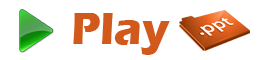 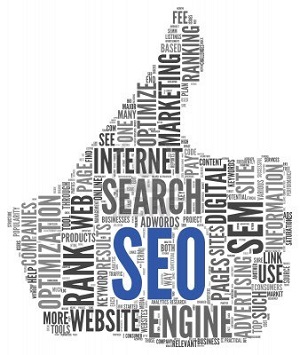 Search Engine Optimization
Introduction
SEO is a technique used to optimize a web site for search engines like Google, Yahoo, etc.
It improves the volume and quality of traffic to a web site from search engines.
SEO is the sub-category of SEM (Search Engine Marketing).
It is done by understanding the working of search algorithms and human visitors searching views.
Overall, SEO is the process of designing and developing a web site to rank well in search engine results.
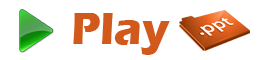 How Search Engine Works?
Crawling
Indexing
Processing
Calculating Relevancy
Retrieving Results

Search engines like Google, Yahoo often update their algorithms several times per month. This is why you see changes in the rankings.
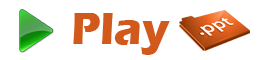 SEO Copywriting
Promote sites by writing the viewable text on a web page
Target specific search terms
Genuine content pages
Optimize On-Page elements
Title
Description
Keyword tags
Headings
Alt Text
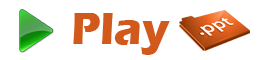 Off Page and On Page
Off Page:
Link building
Link popularity by submitting in open directories
Link Exchange
On Page:
Good content
Good keyword selection
Linking keywords on correct places
Appropriate title
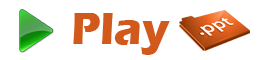 SEO Techniques
White Hat SEO
Search engines recommend it as a good part of design



Black Hat SEO
Search engines does not support or approve this effect
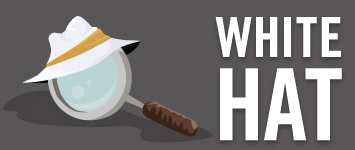 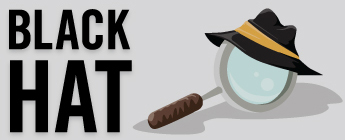 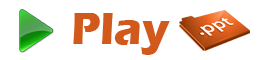 White Hat SEO
Relevant Content
Well-labeled images
Relevant links and references
Complete sentences with good spelling and grammar
Standard compliant HTML
Using and relevant page titles
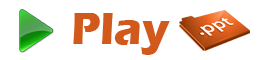 Black Hat SEO
Duplicate content
Invisible text
Stuffed keywords
Cloaking or redirecting the user to another site or page
Links from sites with non-relevant content
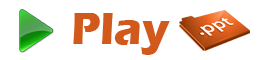 Designing a Web Site
Some of the terms to be considered while designing a web page
More text content than HTML elements
No frames
No JavaScript
No unnecessary directories
No unrelated page topic
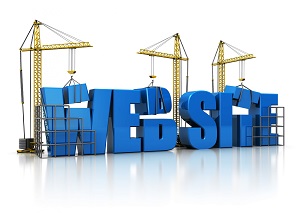 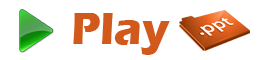 Keyword Analysis
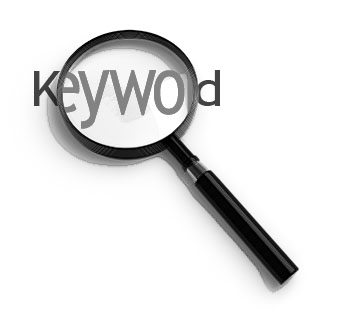 Words people would search for
Keyword tags on competitor’s site
Visible page copy on competitor’s site
Related search suggestions on top search engines
Google Keyword tool 
Analyze your website for finding proper keywords
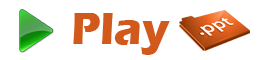 Meta Description Tag
Use your targeted keyword in the meta description
Don’t repeat the words often
It should not contain more than 150 words
Use a different meta description for every page
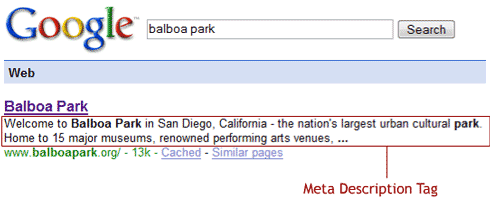 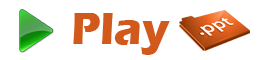 Selecting Titles
Unique title for each page
Begin the title of your home page with Primary keyword phrase and then your best secondary keyword phrases
Specific variations to your primary keyword phrase
Put your company name at the end of the title if necessary
Use the best keyword form, plural or singular
Don’t repeat your keywords more than 2 -3 times in the title
Make sure the <title> tag is the first element in the <head> section of your page
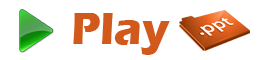 SEO Content Writing
Content should be directed for the specified targeted audience
Keyword density must be strictly obeyed as per search engine guidelines
Titles should have eye-catchers, compelling your visitors to read
Don’t use confusing and complex language
Use small statements to make your content more understandable
Keep your web pages short
Divide your web page content also into short paragraphs
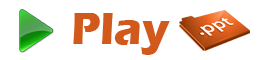 Advantages of great content
If you have a unique content, people would like to suggest it to their friends
Other webmasters would like to create a link of your site on their sites
Your site visitors will start trusting on your site
People will look forward for your next content
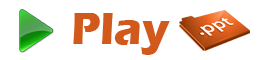 Conclusion
Creating, editing, and promoting unique high-quality content is difficult and time consuming. 
But in the end Golden rule of SEO is that Content is the King. 
Its not just because of a Search Engine but its for your site visitors. 
A page that is read by people is better than a page that is read by bots.
So write your content after going a serious thought. 
Keep your title, keywords, link text, meta tags up-to-date and unique and interesting. 
I am sure you will win.
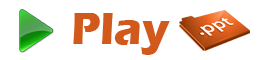 Thank You!!!
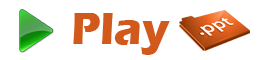 www.playppt.com